GREENWORLD: Think Greenfor the WorldYouth EducationERASMUS+KA220 YOU - Strategic Partnerships for Youth EducationCooperation partnership
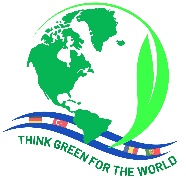 GREENWORLD

Module 1:Eco Innovation and Sustainability Designin Green Entrepreneurship
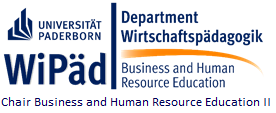 Reference Number:2021-1-DE04-KA220-YOU-000029209
Duration: 
07.03.2022 to 07.03.2024 (24 months)
Chair of Business and Human Resource Education IIProf. Dr. Marc Beutner | Niclas C. Grüttner
Learning Outcomes of Module 1
The learners
explain what Entrepreneurship, Green Entrepreneurshipand Green Economy means
reflect on sustainability the need for it in European Economy 
understand the chances of being an entrepreneur
describe examples of eco innovation
reflect on the importance of sustainability and eco innovation for human life
realise that Green Entrepreneurship is an option for their future life
Overview on the module
01
02
Videos
Introduction
to Green Entrepreneurship
Sustainability and 
(Green) Entrepreneurship
03
04
Self-Check
Eco Innovation and Sustainability
Forms-Quiz
Green Economy and 
Green Entrepreneurship
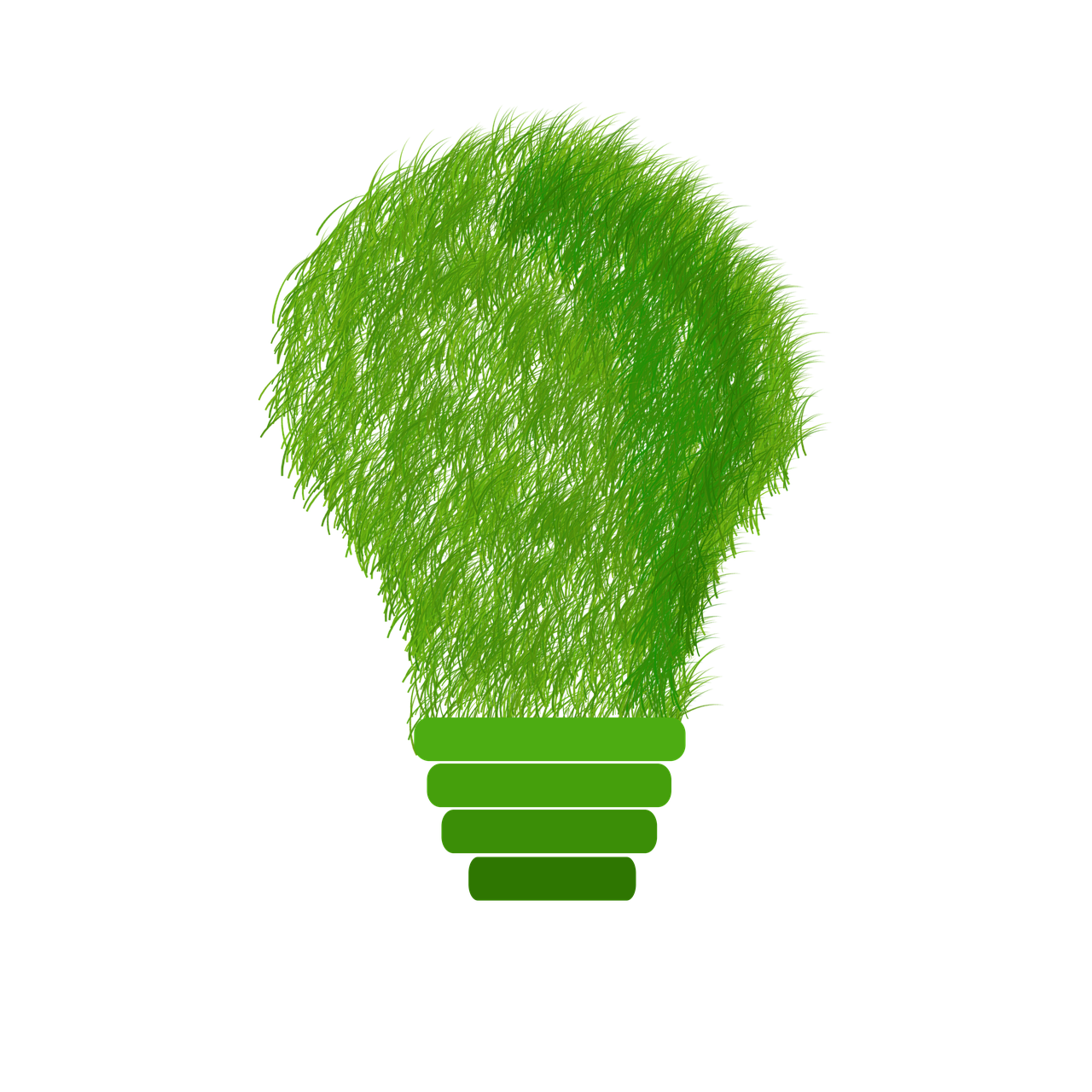 Let’s get started!
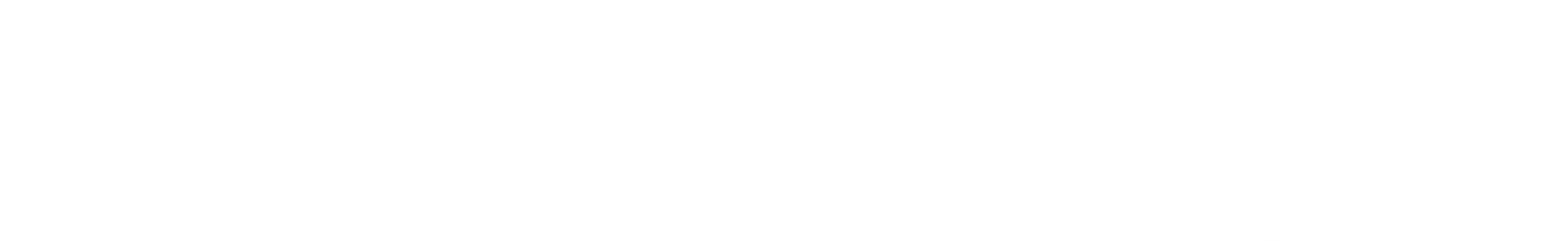 01
Eco Innovation and Sustainability Design in Green Entrepreneurship
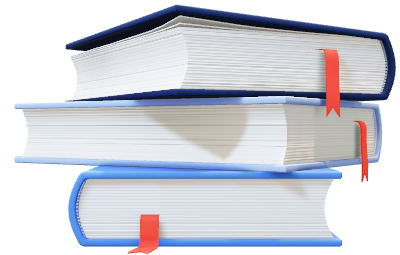 Introduction
The Concept of Green Entrepreneurship
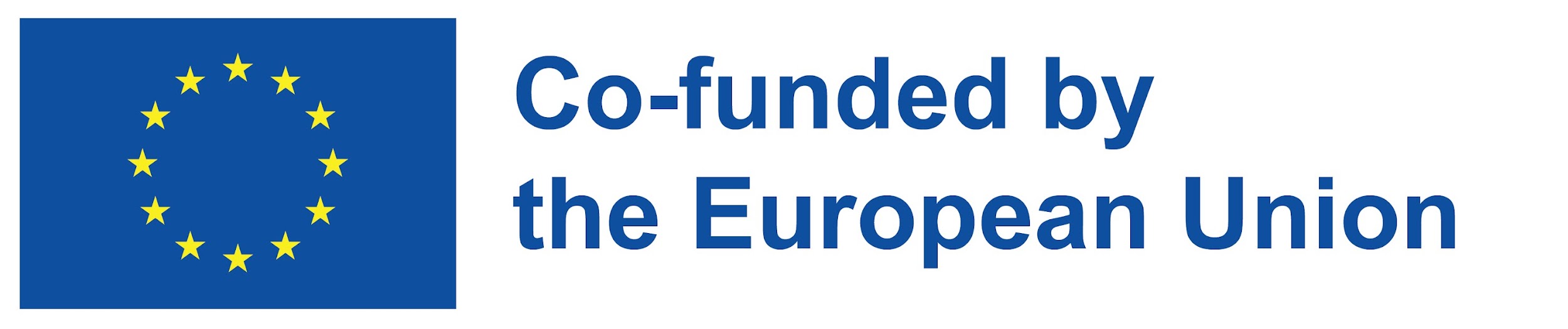 What is Entrepreneurship?
“Entrepreneurship is when you act upon opportunities and ideas and transform them into value for others. The value that is created can be financial, cultural, or social.”FFE-YE –Fonden for Entreprenrørskab (2012): Impact of Entrepreneurship Education in Denmark-2011: The Danish Foundation for Entrepreneurship – Young Enterprise, Ejlskovsgade3D, 5000 Odense C, Denmark

This definition of FFE-YE was also used within the EntreCompFramework in the versions of 2016(p. 10) and the EntreCompinto Action guide of the Joint Research Centre / European Commission in 2018 (p. 176).
The Entrepreneurial Skills - I
To think outside of the box is important for entrepreneurs. Here are some characteristics which help to do this: 
Emotional Intelligence
Ability to Understand Root Problems
Identify Causes
Innovation
Brainstorming
Technology
Think Outside the Box
Building  a team
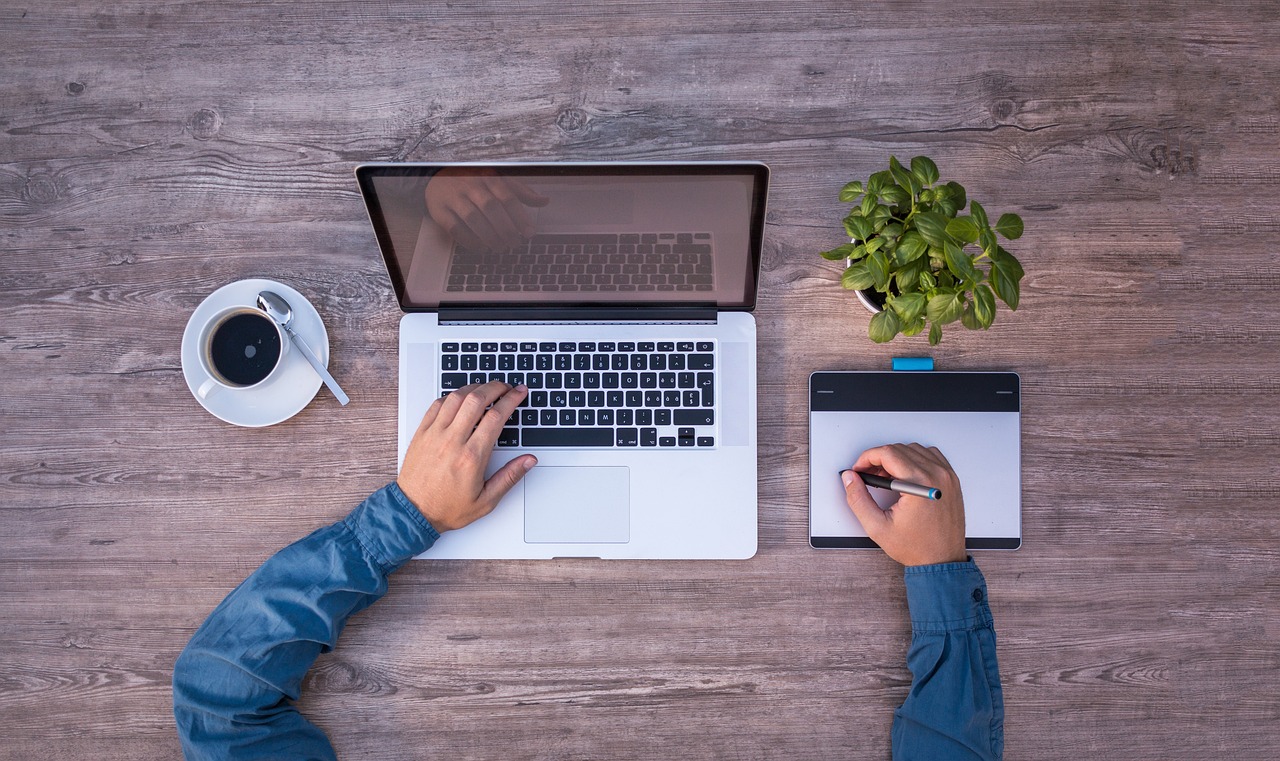 The Entrepreneurial Skills - II
To think outside of the box is important for entrepreneurs. Here are some characteristics which help to do this: 
Building Business Plans
Critical Thinking
Decision Making
Organization
Planning
Positivity
Social Media
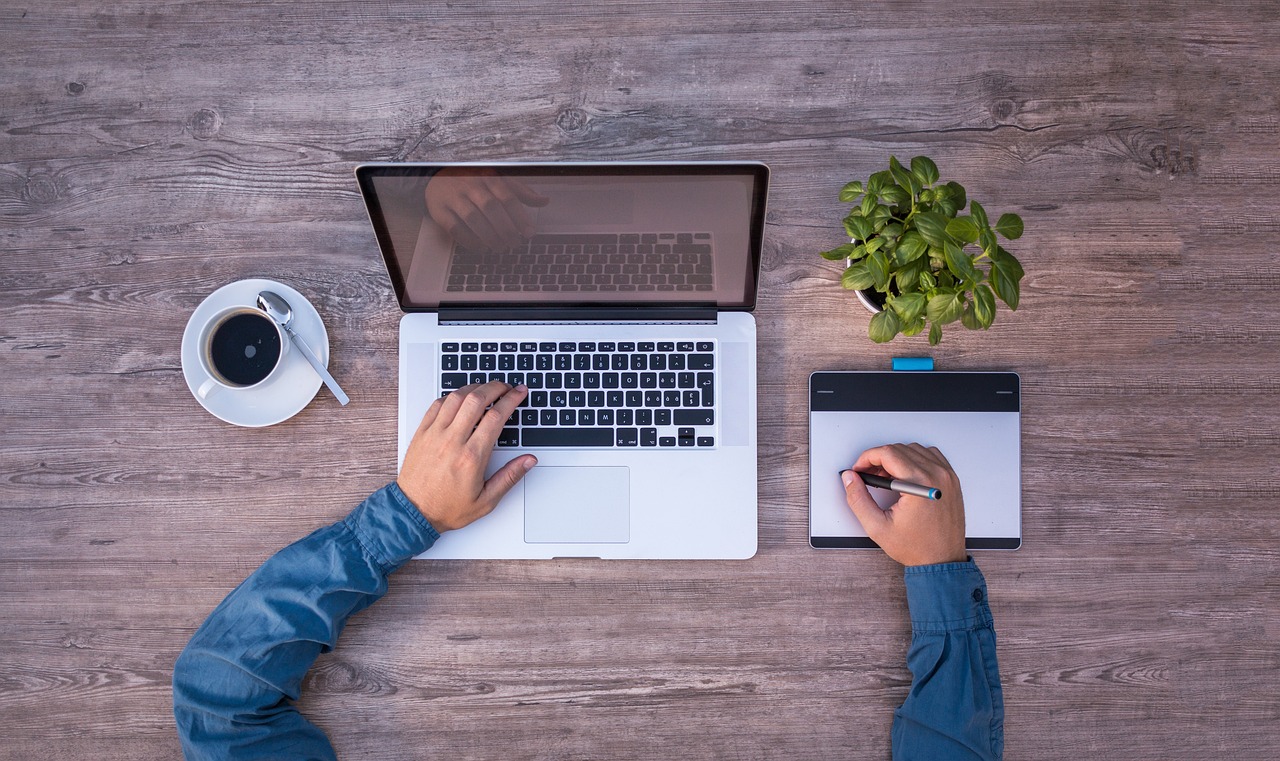 Take a look at yourself
Please, think about situation in your daily life. How do you act in this situations?
Rate the entrepreneurial skills for yourself. Where do you have fields to improve?Take a paper and fill in a table where you rate the presented skills regarding yourself.It should look like this:
Task
Take a look at a friend of yours
Take a look at a friend who has done the last take for him-/herself as well and thinkabout his/her competences and skills. Take a paper and fill in the same table for him/her.He/She should do it for you as well. It should also look like this:
Task
Compare your ratings. Discuss with him/her similarities or differences between the own rating and the rating of the friend.
The Entrecomp model
The Entrecomp model builds upon a broad definition of entrepreneurship that hinges on the creation of cultural, social or economic value.
It thus embraces different types of entrepreneurship, including intrapreneurship, social entrepreneurship, green entrepreneurship and digital entrepreneurship.
Competences in the Entrecomp model
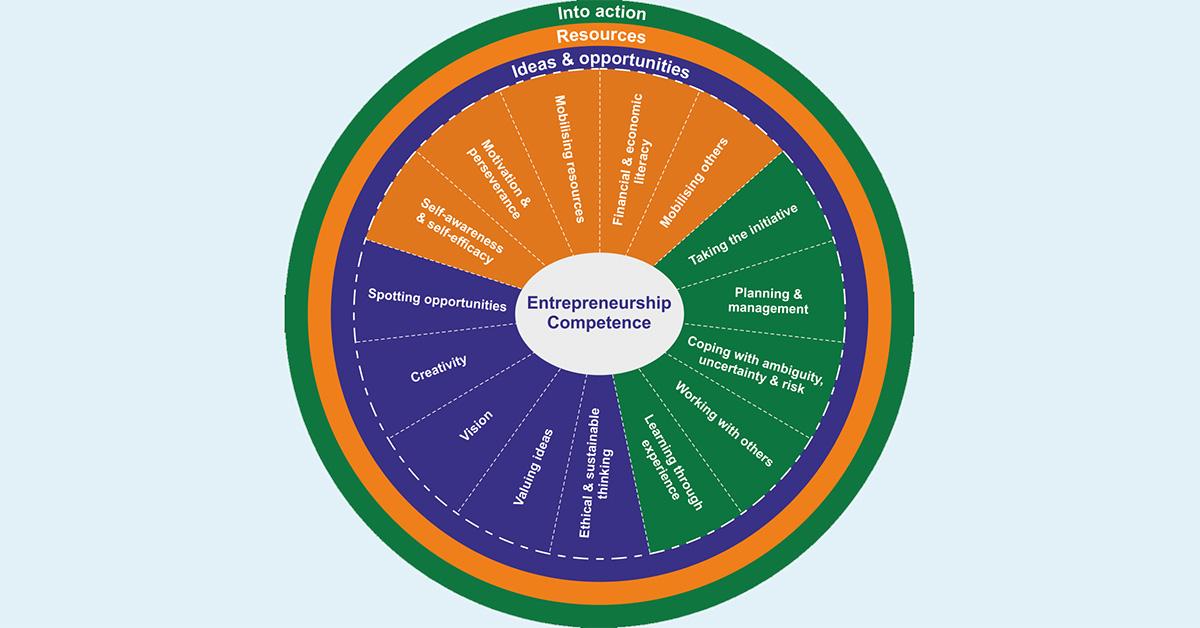 Competence Areas
Into action
Resources
Ideas and opportunities
European Commission(Ed.):JRC Science for Policy Report: Bacigalupo,M. / Kampylis, P. / Punie, Y. / Van den Brande, G. (2016): EntreComp: The Entrepreneurship Competence Framework. European Union 2016.
Importance of Teamwork in Green Entrepreneurship – Part I
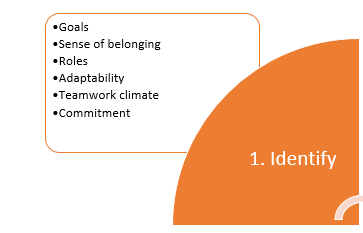 Own presentation based on: cf. Torrelles Nadal, Christina; Paris Manas, Georgina; Sabrià Dernadó. Betlem; Alsinet Mora, Carles (2015): Assessing teamwork competence, Psicothema, vol. 27, no. 4, pp. 357.
Importance of Teamwork in Green Entrepreneurship – Part II
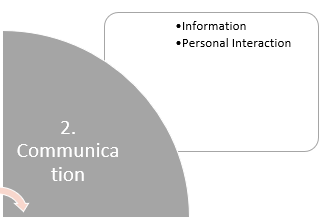 Own presentation based on: cf. Torrelles Nadal, Christina; Paris Manas, Georgina; Sabrià Dernadó. Betlem; Alsinet Mora, Carles (2015): Assessing teamwork competence, Psicothema, vol. 27, no. 4, pp. 357.
Importance of Teamwork in Green Entrepreneurship – Part III
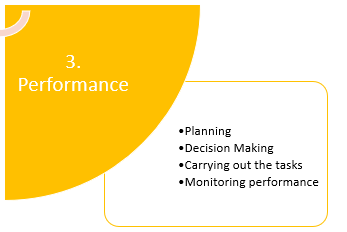 Own presentation based on: cf. Torrelles Nadal, Christina; Paris Manas, Georgina; Sabrià Dernadó. Betlem; Alsinet Mora, Carles (2015): Assessing teamwork competence, Psicothema, vol. 27, no. 4, pp. 357.
Importance of Teamwork in Green Entrepreneurship – Part IV
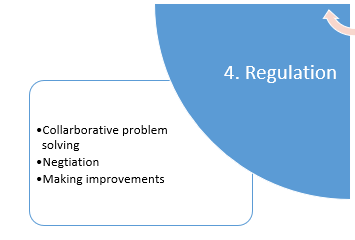 Own presentation based on: cf. Torrelles Nadal, Christina; Paris Manas, Georgina; Sabrià Dernadó. Betlem; Alsinet Mora, Carles (2015): Assessing teamwork competence, Psicothema, vol. 27, no. 4, pp. 357.
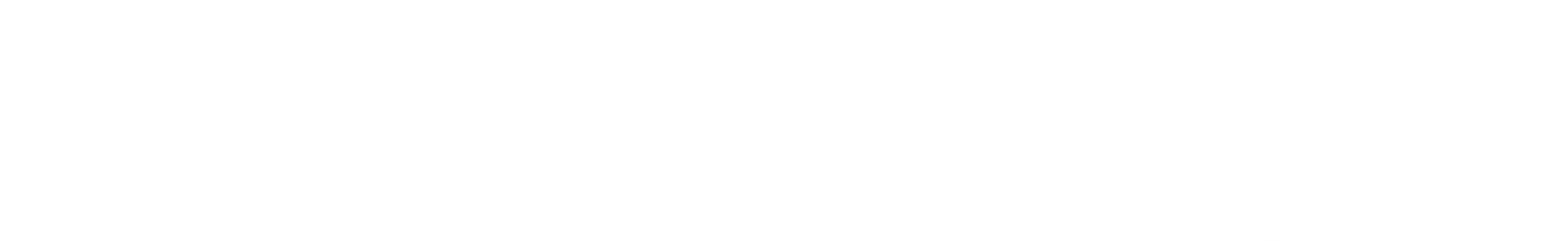 02
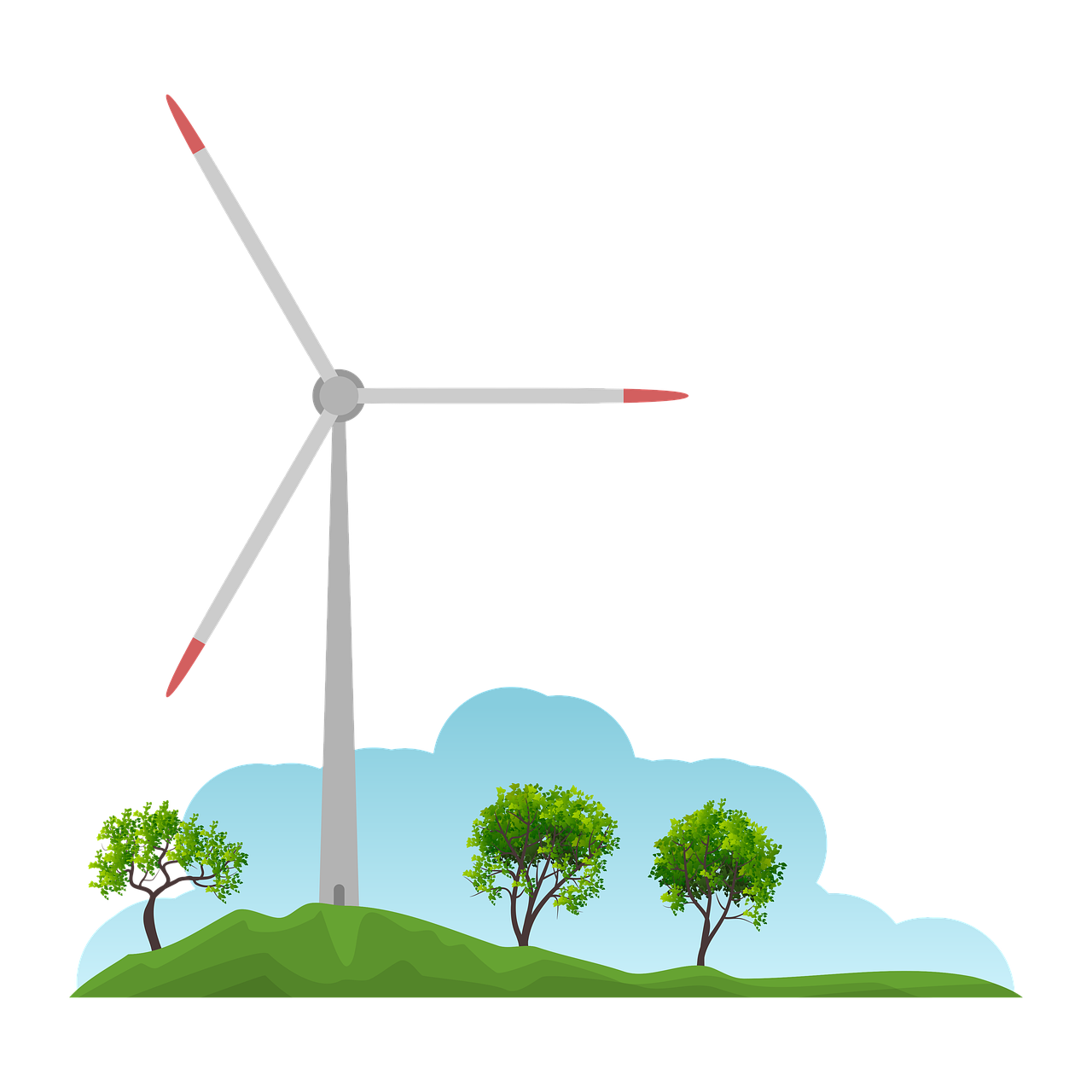 Eco Innovation and Sustainability
Green Economy and Green Entrepreneurship
Sustainability? A Concept to understand it
biodiversity
resources
energy
biophysical interactions
Environment
Human diversity
Resources
equity
Quality of life
Political and organizationalstructures
money and capital
employment
technological growth
investment
market forces
Society
Economy
See also: World Commission on Environment and Development, 1987
What is sustainable consumption?
Sustainable consumption
Has various dimensions:
Environmental sustainability (e.g. impacts on the environment)
Social sustainability (e.g. living conditions of local communities)
Economic sustainability
What is sustainable consumption?
‘the use of goods and services that respond to basic needs and bring a better quality of life, while minimising the use of natural resources, toxic materials and emissions of waste and pollutants over the life cycle, so as not to jeopardise the needs of future generations'.
(1994 Oslo Symposium on Sustainable Consumption)
Green Entrepreneurship
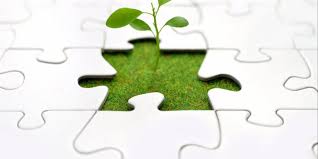 Green entrepreneurship, described as a subset dedicated to solving environmental problems and promoting social change, highlights the intertwining dimensions of entrepreneurship, business, social, socioeconomic, and environmental aspects.
 (Block et al., 2023 )
Ideas for green entrepreneurship
Waste Management/Recycling Business
     




  Recycling is a great step towards ensuring that toxic waste does not end up in the landfills. An electronics recycling business is a great area as old computers, mobile phones, fax machines as well as outdated television sets can be used to produce items that can be used elsewhere. You can also consider offering a pickup service for such electronics and deliver them to recyclers at a fee even though you may not offer actual recycling services.
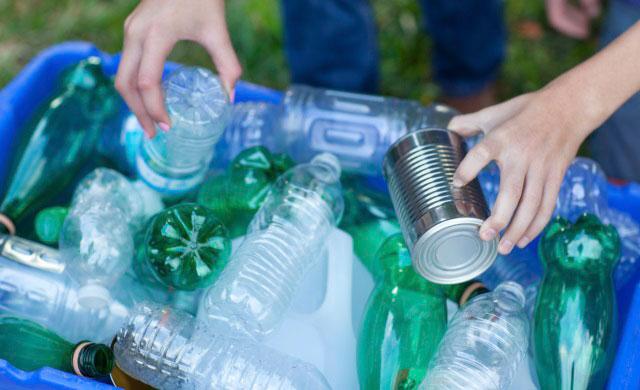 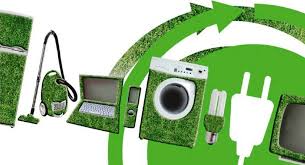 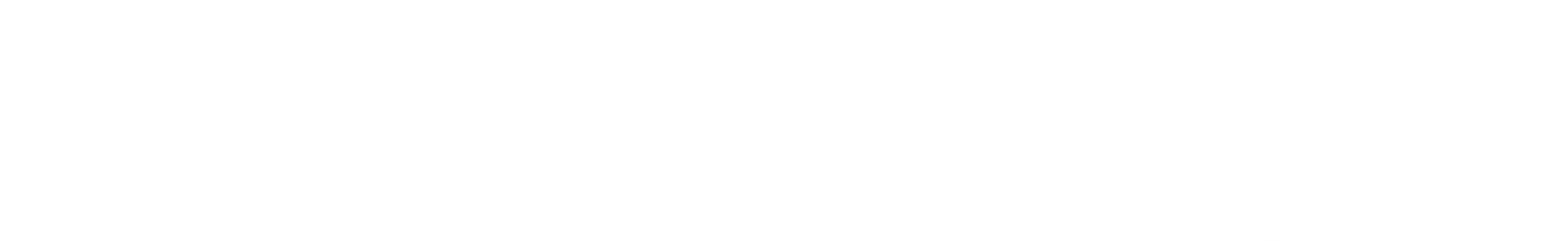 03
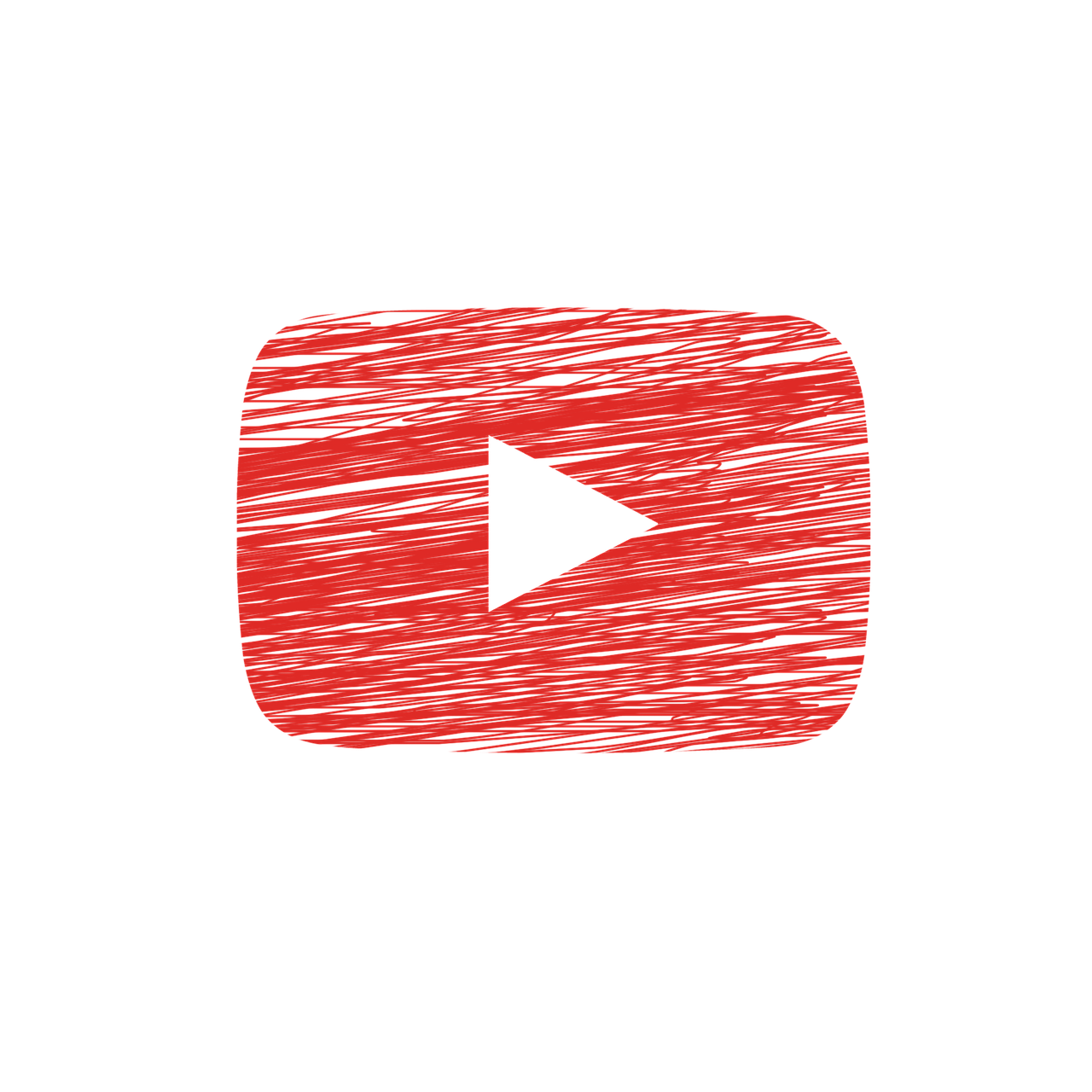 Videos
Sustainability and (Green) Entrepreneurship
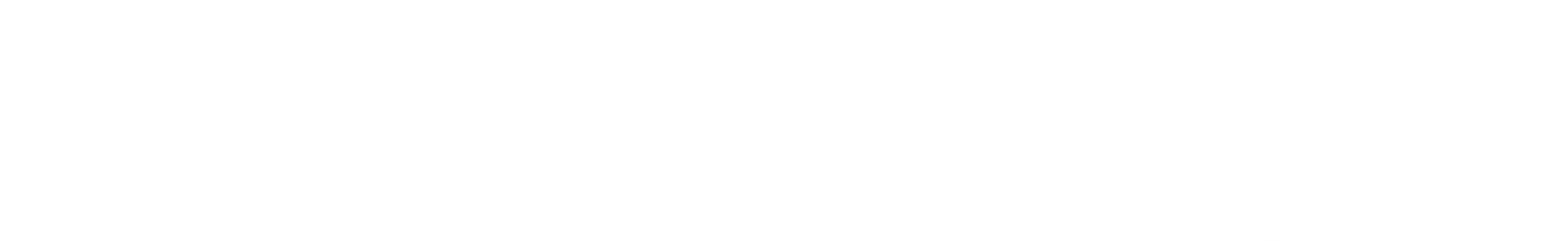 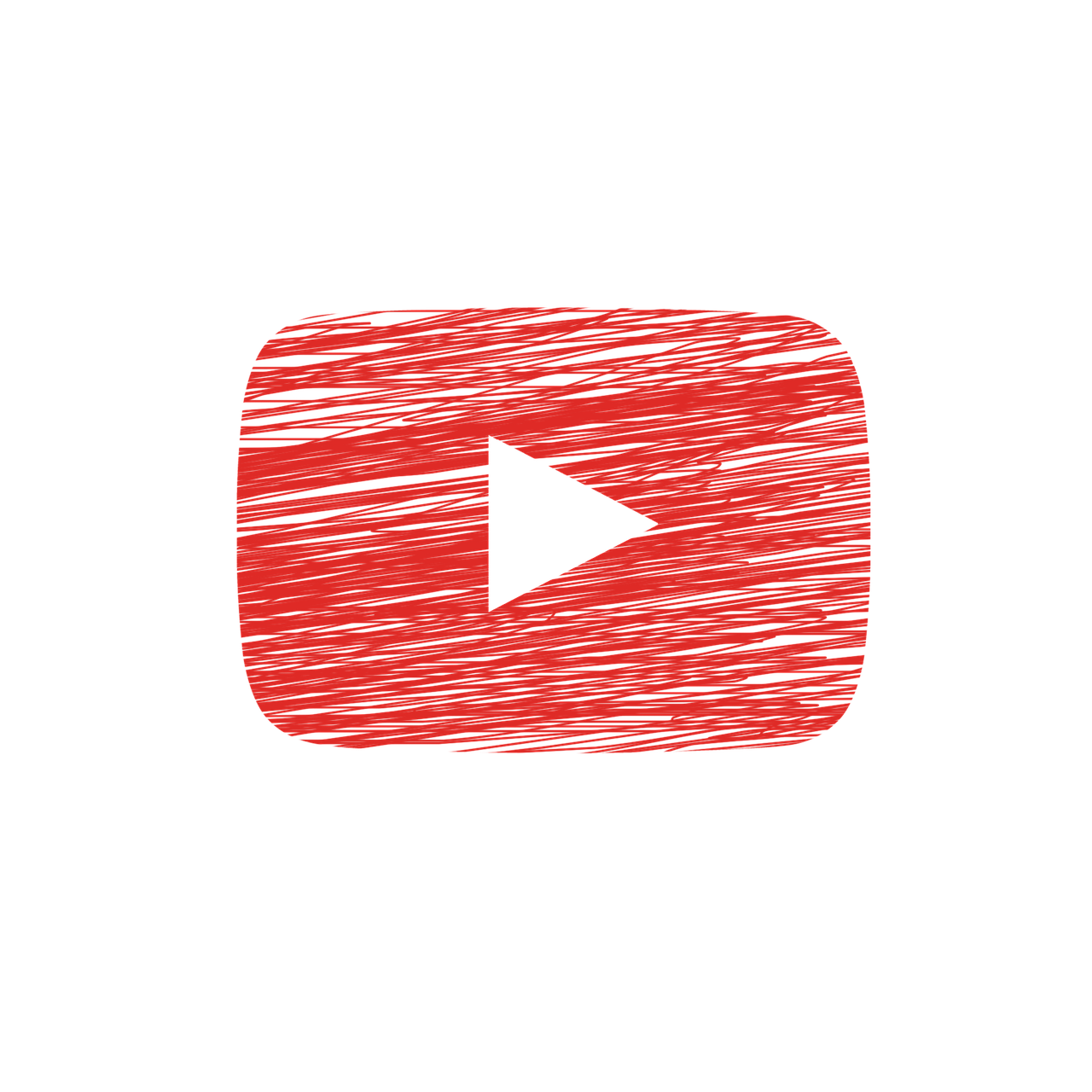 Sustainability
Watch the following Videos and take Notes
Sustainability explained
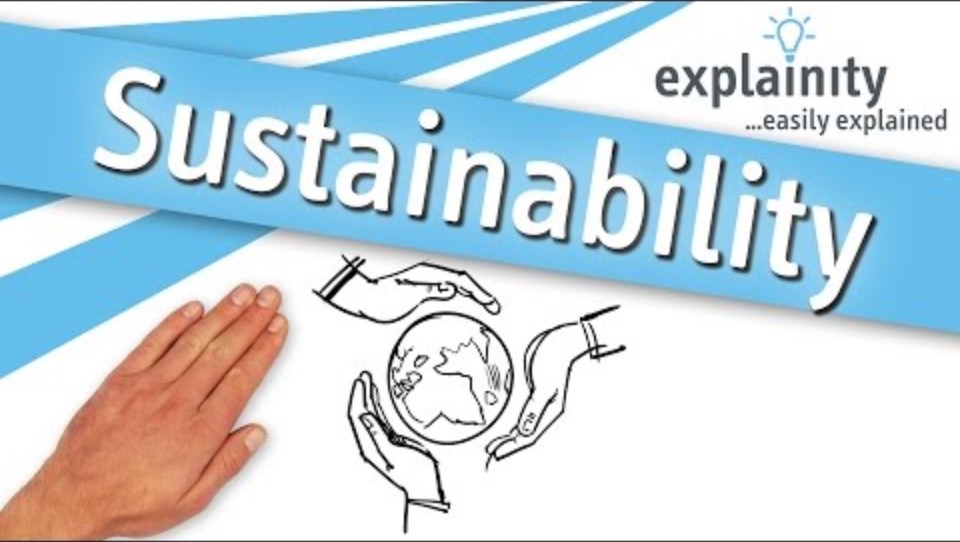 Please Watch the Video
Take notes on the important facts

What does Sustainability include?
Task
https://www.youtube.com/watch?v=_5r4loXPyx8
What is Sustainability ?
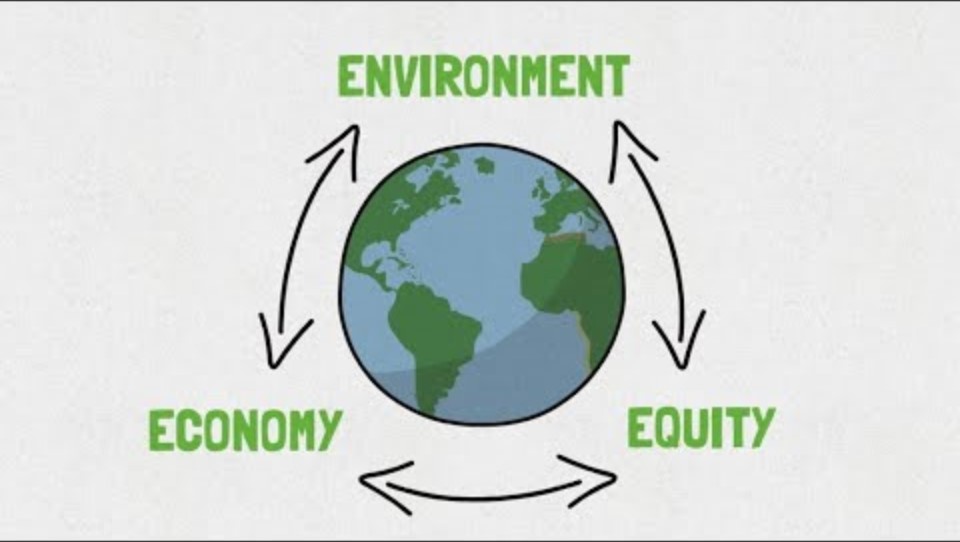 Please Watch the Video
Take notes on the important facts

What is Sustainability and how is it defined?
Task
https://www.youtube.com/watch?v=zx04Kl8y4dE
Sustainability documentary
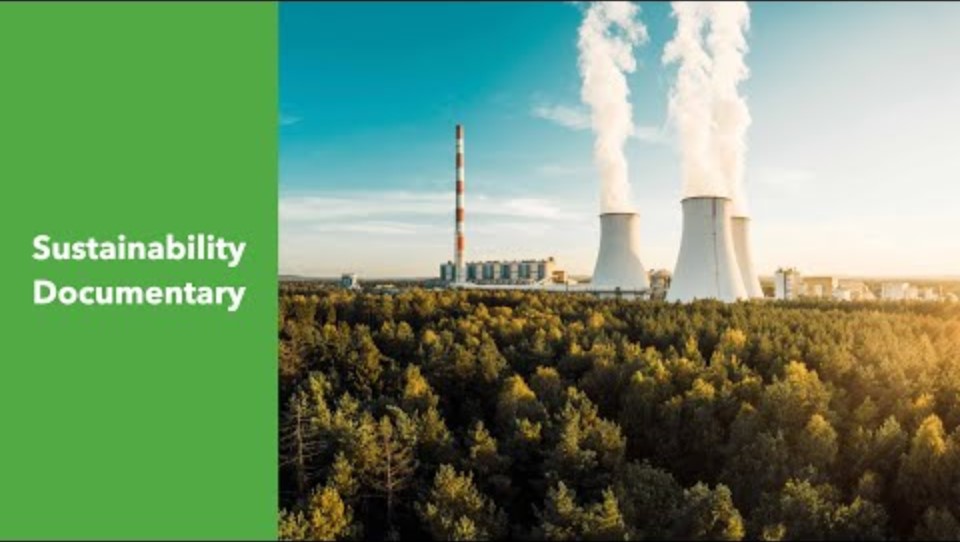 Please Watch the Video
Take notes on the important facts

What are unsustainable systems?
Task
https://www.youtube.com/watch?v=bjrPiIem30g
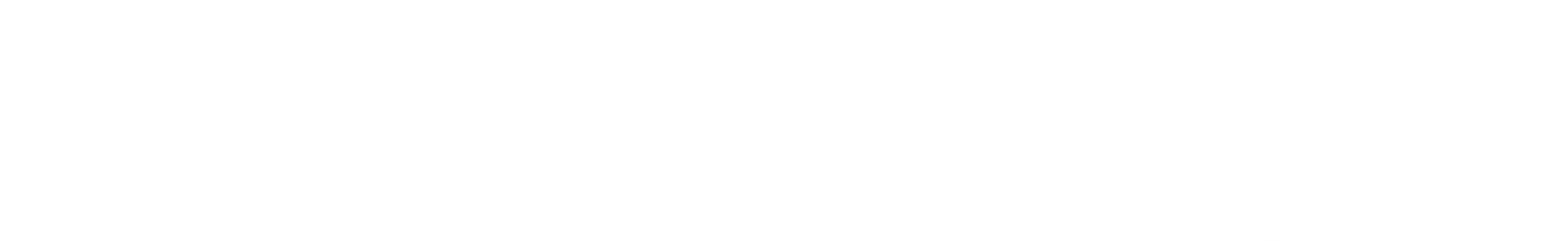 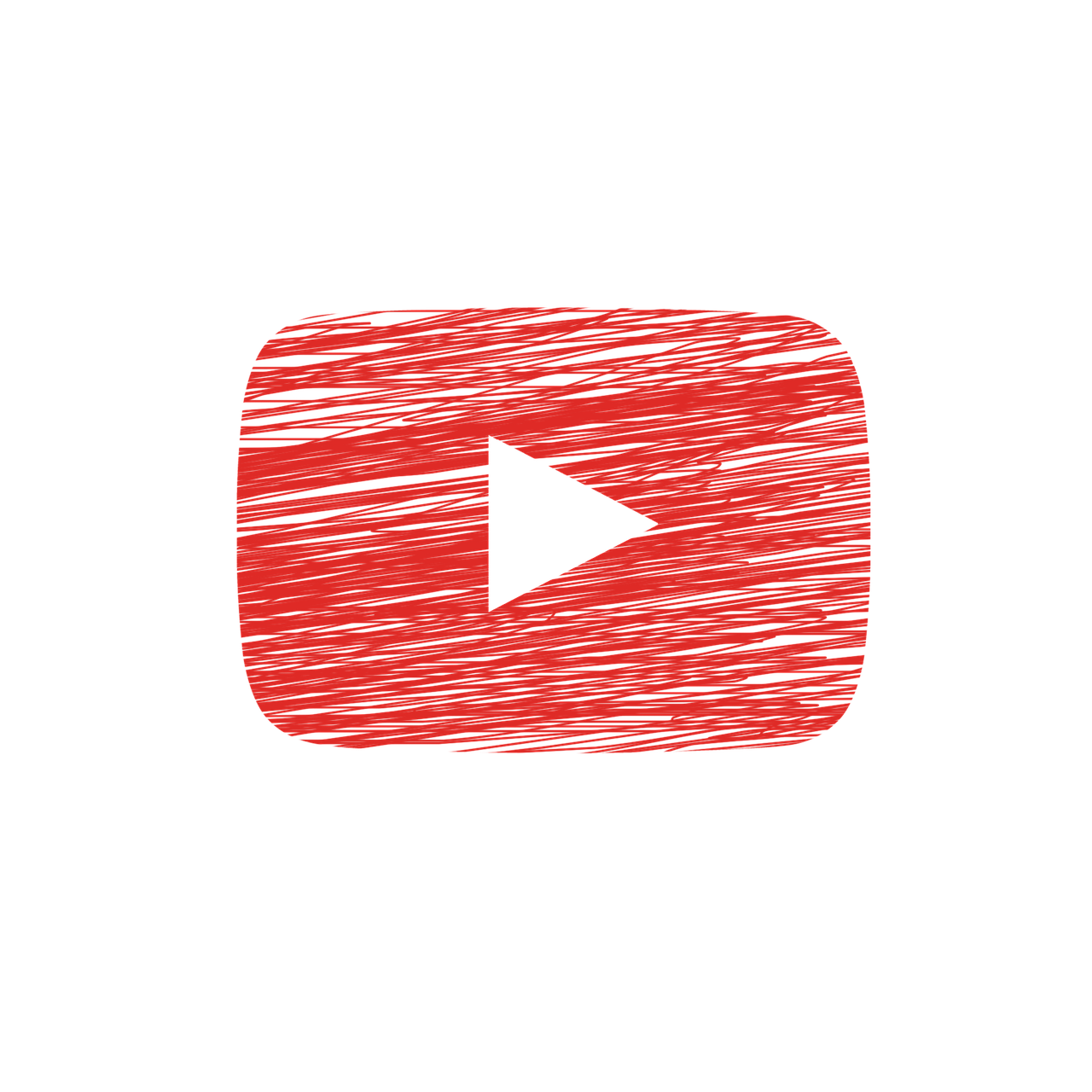 (Green) Entrepreneurship
Watch the following Videos and take Notes
What is an Entrepreneur?
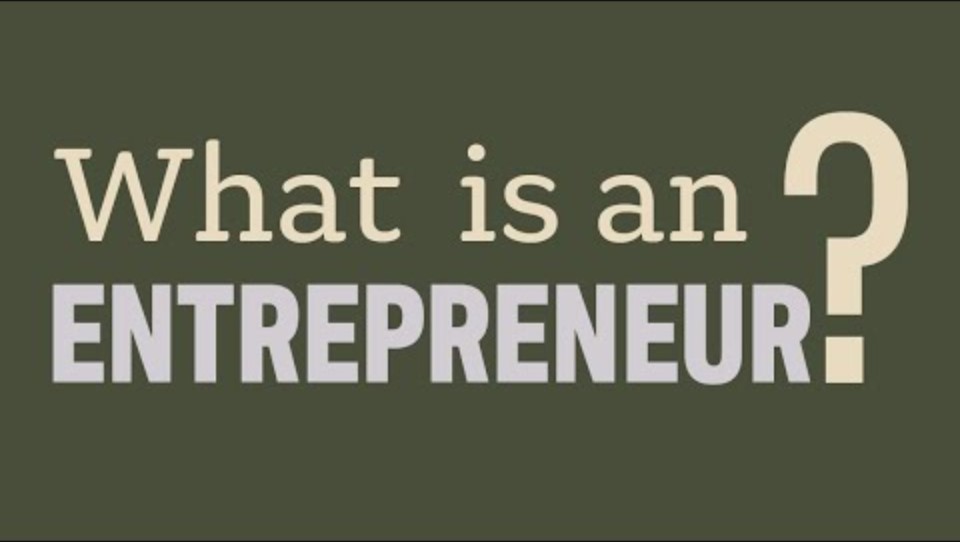 Please Watch the Video
Take notes on the important facts

Find a definition of what an entrepreneur is
Task
https://www.youtube.com/watch?v=rRpMrAMesbA
10 Characteristics of Successfull Entrepreneurs
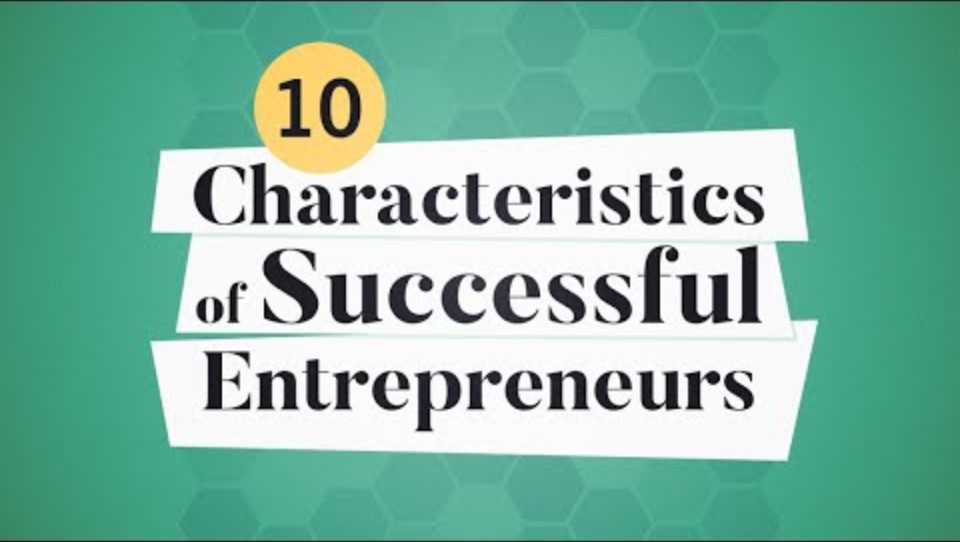 Please Watch the Video
Take notes on the important facts

Make a list of the important characteristics an entrepreneur should have
Task
https://www.youtube.com/watch?v=-sQeREfZY-8
Green Entrepreneurship
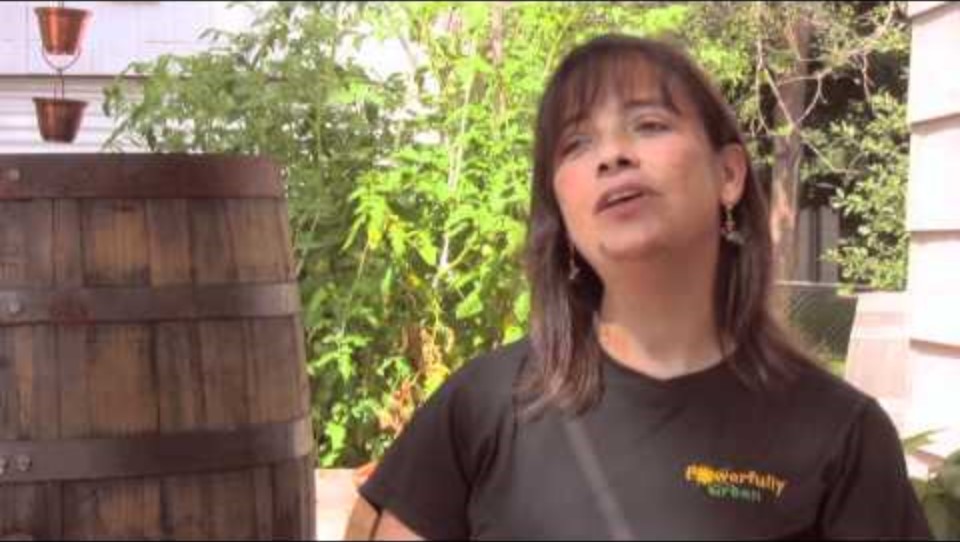 Please Watch the Video
Take notes on the important facts

What is green entrepreneurship and how does it divide from “non-green” entrepreneurship?
Task
https://www.youtube.com/watch?v=dV7vAIMNhII
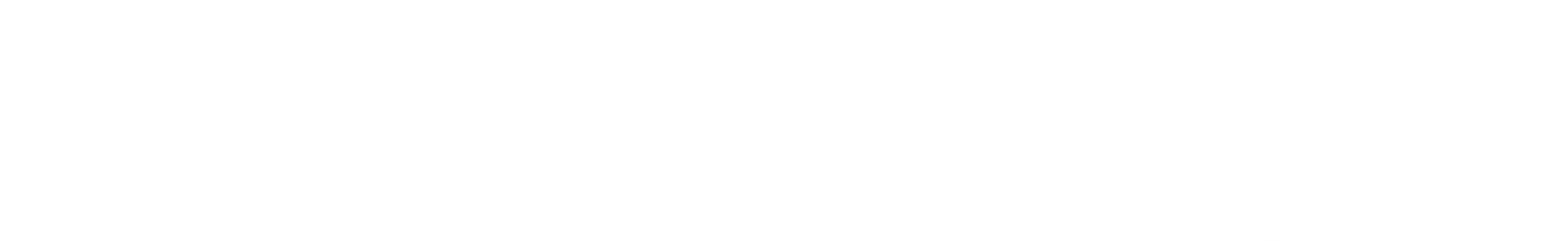 04
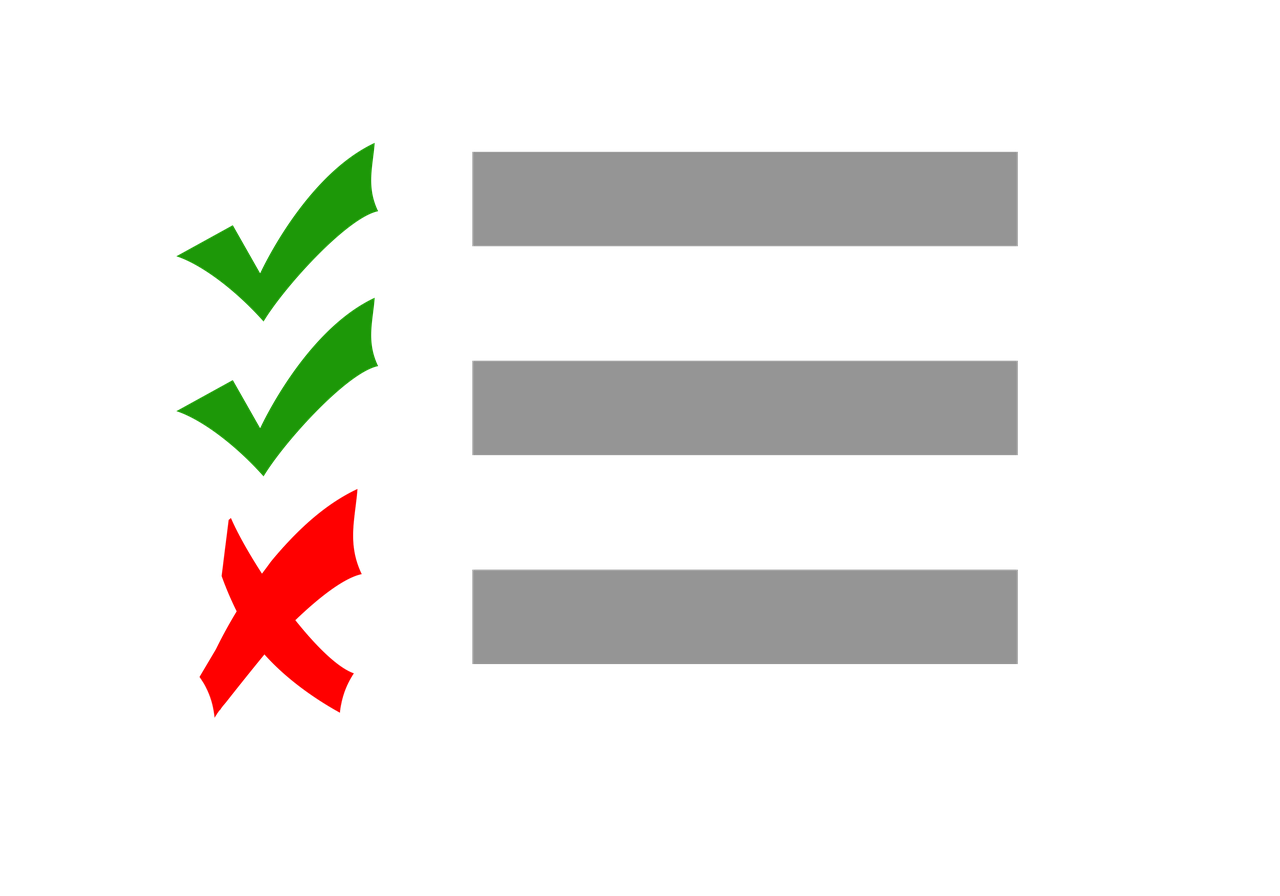 Self-Check
Eco Innovation, Sustainability and Green Entrepreneurship
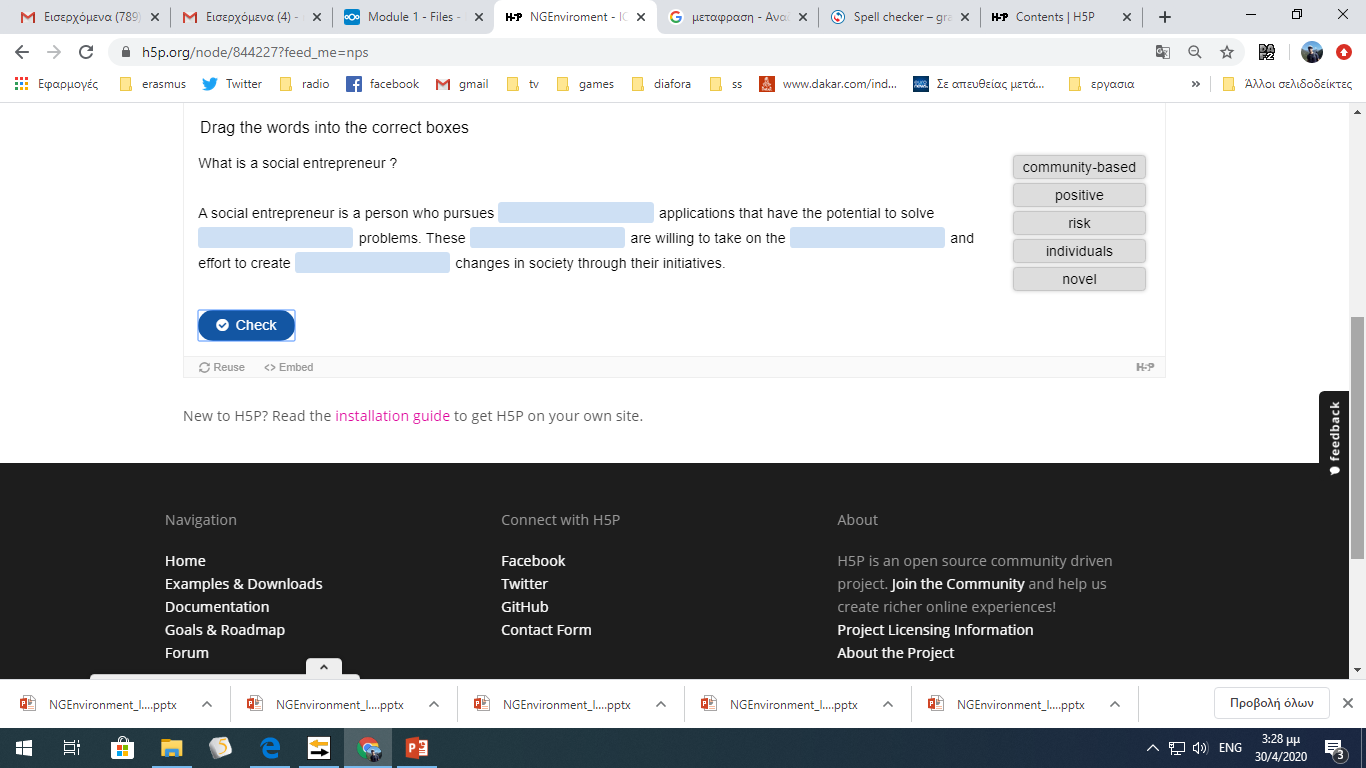 Self
Check
Fill in the gaps with the appropriate words
Entrepreneurship		Green Entrepreneurship		Green Economy
refers to the process of starting a business or organization with the aim of creating value and making a profit. Green Entrepreneurship specifically focuses on environmentally sustainable business practices, while Green Economy encompasses all economic activities that promote environmental sustainability and the efficient use of resources.
Self
Check
Which term specifically focuses on environmentally sustainable business practices?

A) Entrepreneurship
B) Green Economy
C) Sustainable Innovation
D) Green Entrepreneurship
Self
Check
[Speaker Notes: Answer: B]
What does a circular economy aim to achieve?

A) Maximize waste production
B) Minimize resource efficiency
C) Minimize waste and maximize resource efficiency
D) Ignore environmental concerns
Self
Check
[Speaker Notes: Answer: C]
How does sustainability contribute to economic growth?

A) By depleting natural resources
B) By fostering innovation and creating eco-friendly markets
C) Through excessive waste production
D) By ignoring environmental concerns
Self
Check
[Speaker Notes: Answer: B]
What qualities are essential for being a successful entrepreneur?

A) Complacency and rigidity
B) Creativity, adaptability, and perseverance
C) Strict adherence to tradition
D) Aversion to risk-taking
Self
Check
[Speaker Notes: Answer: B]
Write a comprehensive essay (about 3000 words) on sustainability, exploring its environmental, economic, and social dimensions. 

Address challenges, opportunities, and real-world examples. 
Discuss the role of education, technology, and ethics in promoting sustainability.
Analyse global challenges and the importance of international collaboration and policies. 
Conclude with a compelling argument for embracing sustainability and propose avenues for future action.
Self
Check
[Speaker Notes: Evaluation Criteria:
Understanding and analysis of sustainability concepts.
Use of credible sources and examples.
Clarity and coherence of arguments.
Thoughtfulness in addressing challenges and proposing solutions.
Overall quality of writing, including grammar and structure.]
References and Links
Bocken, N. M. P., Geradts, T. H. J., (2020). Barriers and drivers to sustainable business model innovation: Organization design and dynamic capabilities. Long Range Planning, 53(4), 101950. https://doi.org/10.1016/j.lrp.2019.101950 
Bijedić, T. (2019). Begriffliche und disziplinäre Genese der Entrepreneurship Education. In Bijedić, T., Ebbers, I., & Halbfas, B. (Eds.). (2019). Entrepreneurship Education: Begriff - Theorie - Verständnis (1st ed.). Springer Gabler Wiesbaden. https://doi.org/10.1007/978-3-658-27327-9
Bijedić, T., Ebbers, I., & Halbfas, B. (Eds.). (2019). Entrepreneurship Education: Begriff - Theorie - Verständnis (1st ed.). Springer Gabler Wiesbaden. https://doi.org/10.1007/978-3-658-27327-9
Block, J. H., Halberstadt, J., Högsdal, N., Kuckertz, A., & Neergaard, H. (2023). The Future of Entrepreneurship Education and Training: Some Propositions. In Block, J. H., Halberstadt, J., Högsdal, N., Kuckertz, A., & Neergaard, H. (Eds.), Progress in Entrepreneurship Education and Training (FGF Studies in Small Business and Entrepreneurship). Springer, Cham. https://doi.org/10.1007/978-3-031-28559-2_1
Cope, J. (2005). Toward a Dynamic Learning Perspective of Entrepreneurship. Entrepreneurship Theory and Practice, 29(4), 373-397. https://doi.org/10.1111/j.1540-6520.2005.00090.x
Dentchev, N., Rauter, R., Jóhannsdóttir, L., Snihur, Y., Rosano, M., Baumgartner, R., Nyberg, T., Tang, X., van Hoof, B., & Jonker, J. (2018). Embracing the variety of sustainable business models: A prolific field of research and a future research agenda. Journal of Cleaner Production, 194, 695-703. https://doi.org/10.1016/j.jclepro.2018.05.156
References and Links
European Commission (2011). Innovation for a sustainable Future - The Eco-innovation Action Plan (Eco-AP) (COM(2011) 899 final). Brussels: European Commission.
EuropeanCommission (Ed.): JRC Science for Policy Report: Bacigalupo,M. / Kampylis, P. / Punie, Y. / Van den Brande, G. (2016): EntreComp: The Entrepreneurship Competence Framework. European Union 2016.
Ffe-Ye –Fonden for Entreprenrørskab (2012): Impact of Entrepreneurship Education in Denmark-2011: The Danish Foundation for Entrepreneurship – Young Enterprise, Ejlskovsgade3D, 5000 Odense C, Denmark
Torrelles Nadal, Christina; Paris Manas, Georgina; Sabrià Dernadó. Betlem; Alsinet Mora, Carles (2015): Assessing teamwork competence, Psicothema, vol. 27, no. 4
United Nations (1987). Report of the World Commission on Environment and Development   Our Common Future. Accessed via: chrome-extension://efaidnbmnnnibpcajpcglclefindmkaj/https://gat04-live-1517c8a4486c41609369c68f30c8-aa81074.divio-media.org/filer_public/6f/85/6f854236-56ab-4b42-810f-606d215c0499/cd_9127_extract_from_our_common_future_brundtland_report_1987_foreword_chpt_2.pdf
Contact
Universität Paderborn
Department Wirtschaftspädagogik Lehrstuhl Wirtschaftspädagogik II Warburger Str. 100
33098 Paderborn

http://www.upb.de/wipaed
Prof. Dr. Marc Beutner
Tel:	+49 (0) 52 51 / 60 - 23 67
Fax:	+49 (0) 52 51 / 60 - 35 63
E-Mail:	marc.beutner@uni-paderborn.de